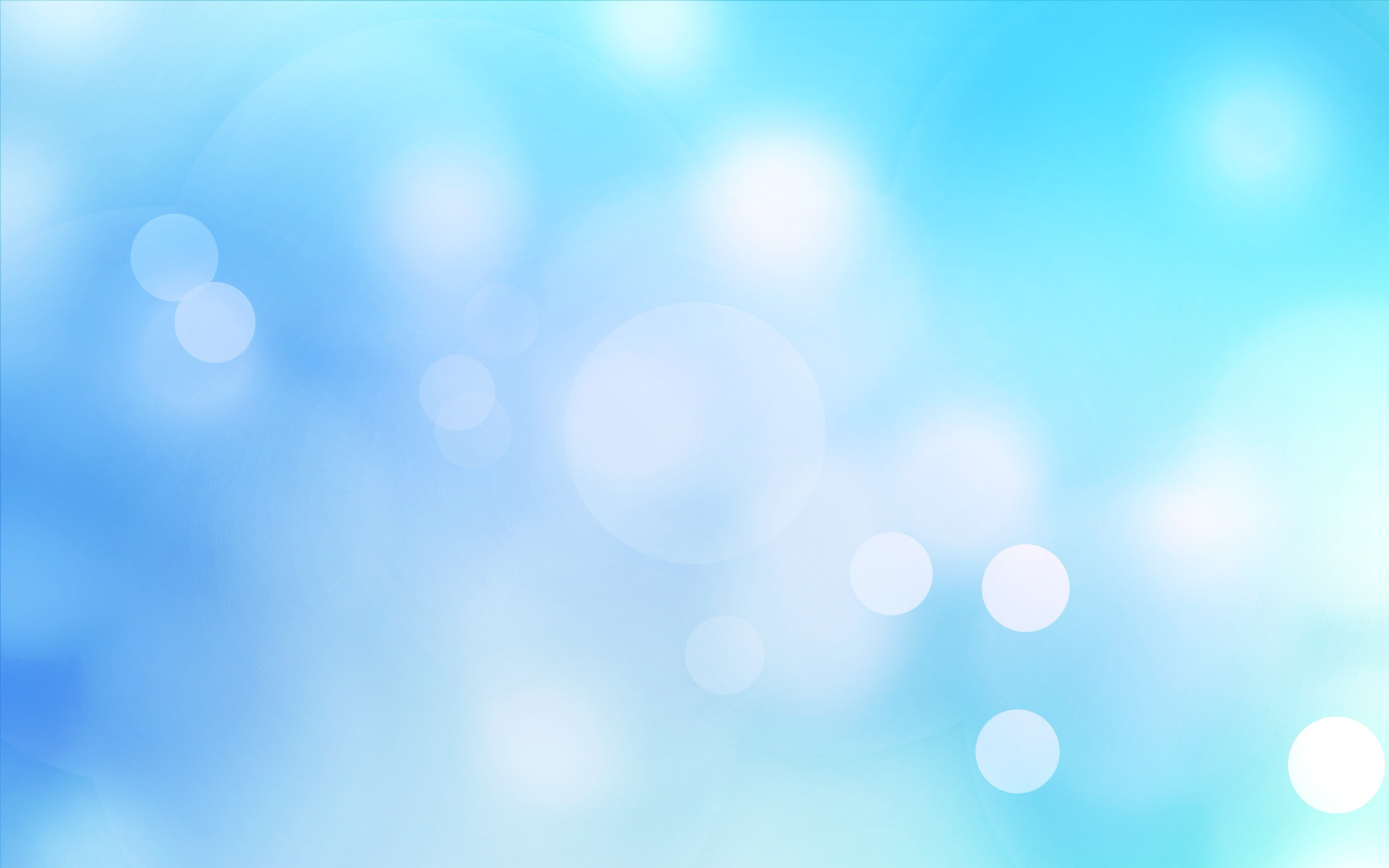 Муниципальное автономное дошкольное образовательное учреждениеСнежинского городского округа«Детский сад комбинированного вида №1»
Викторина «Веселая Ребусня»
для детей подготовительной группы 
(с 6 до 7 лет)


Подготовила: Кондратьева Н.С.,
 воспитатель высшей квалификационной категории






Снежинск, 2020
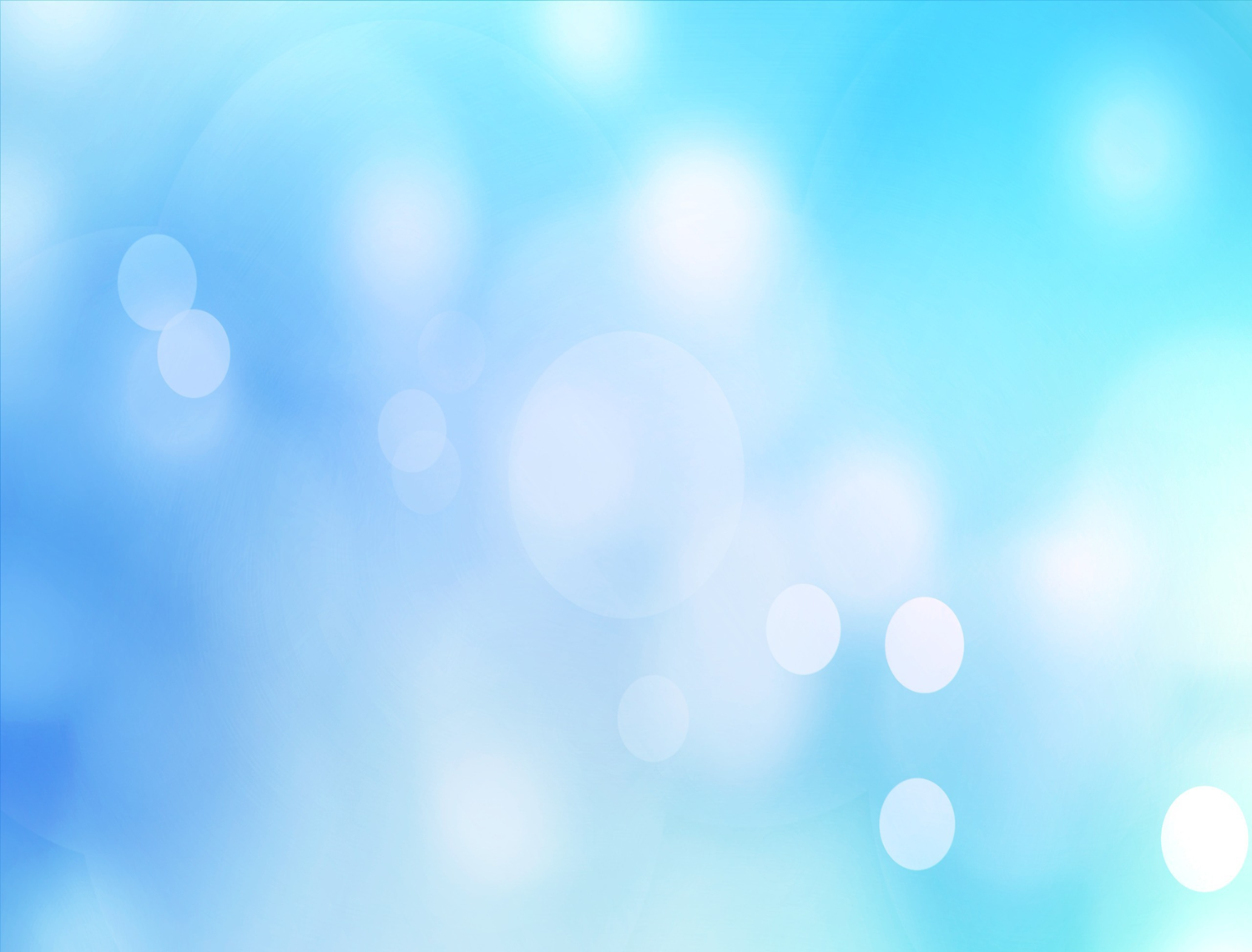 Цель:
Задачи:
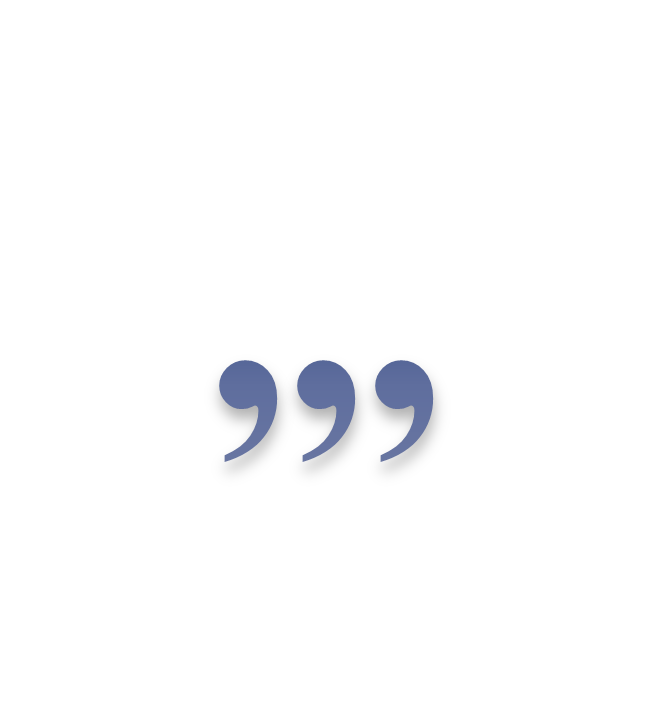 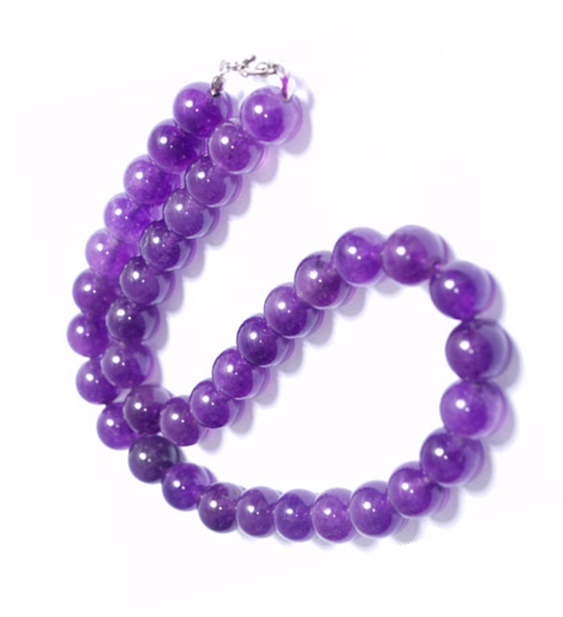 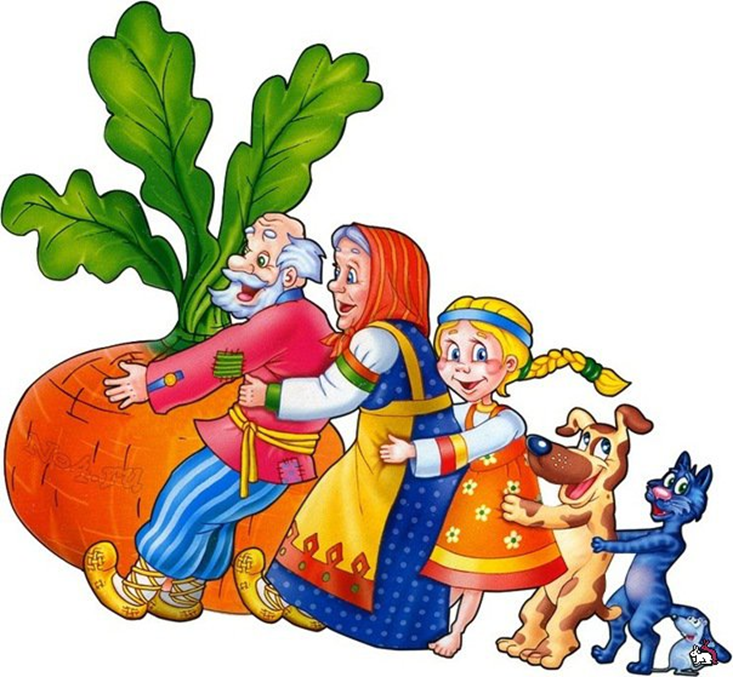 РЕБУСЫ
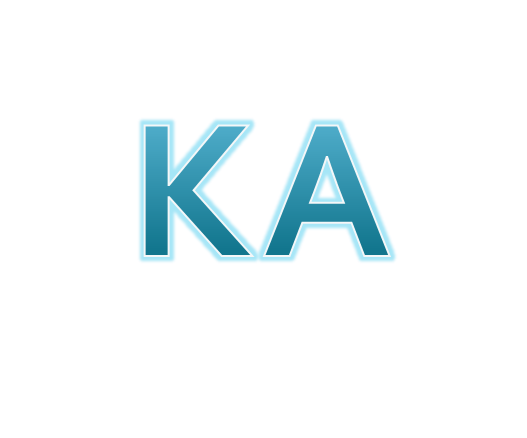 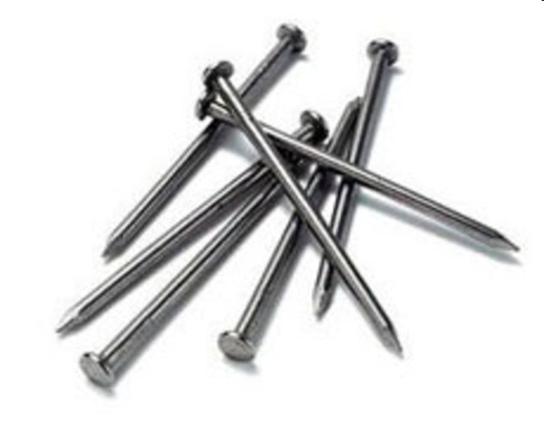 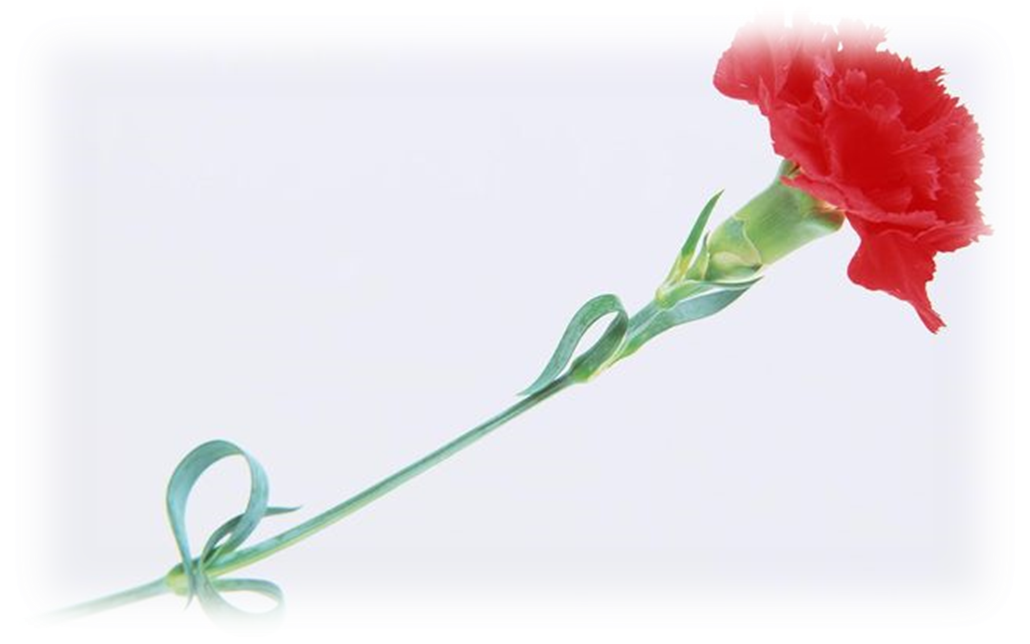 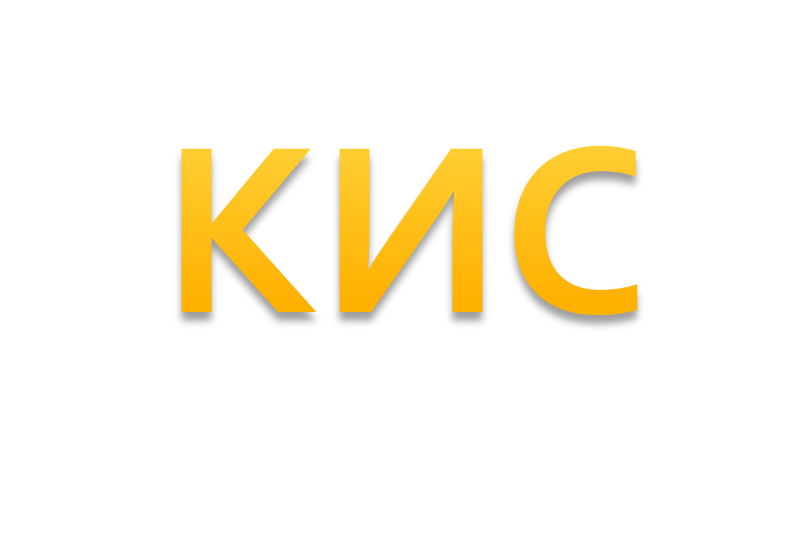 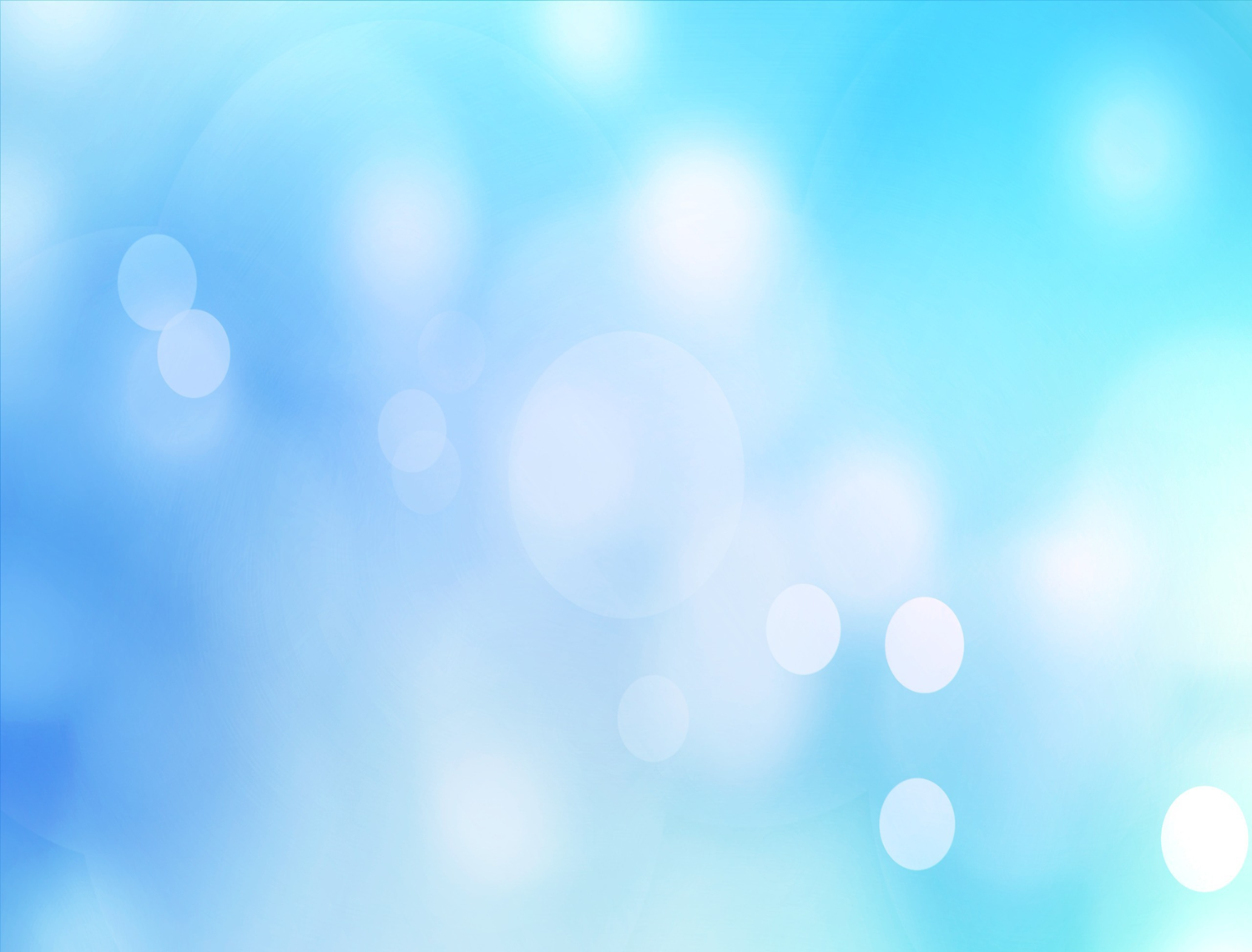 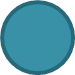 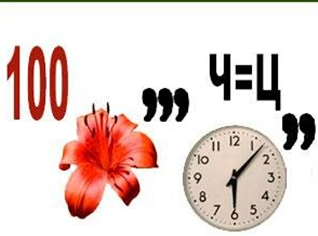 Столица
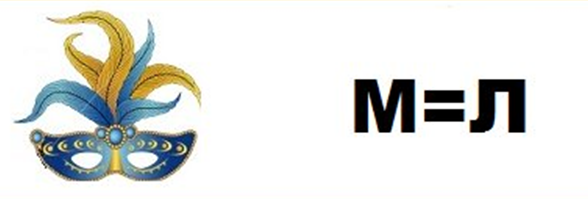 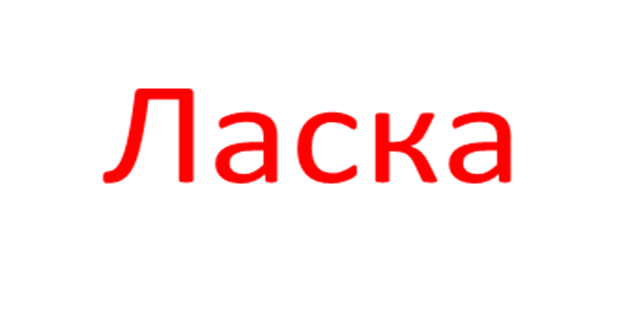 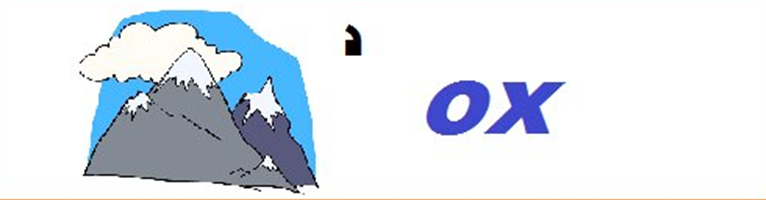 Горох
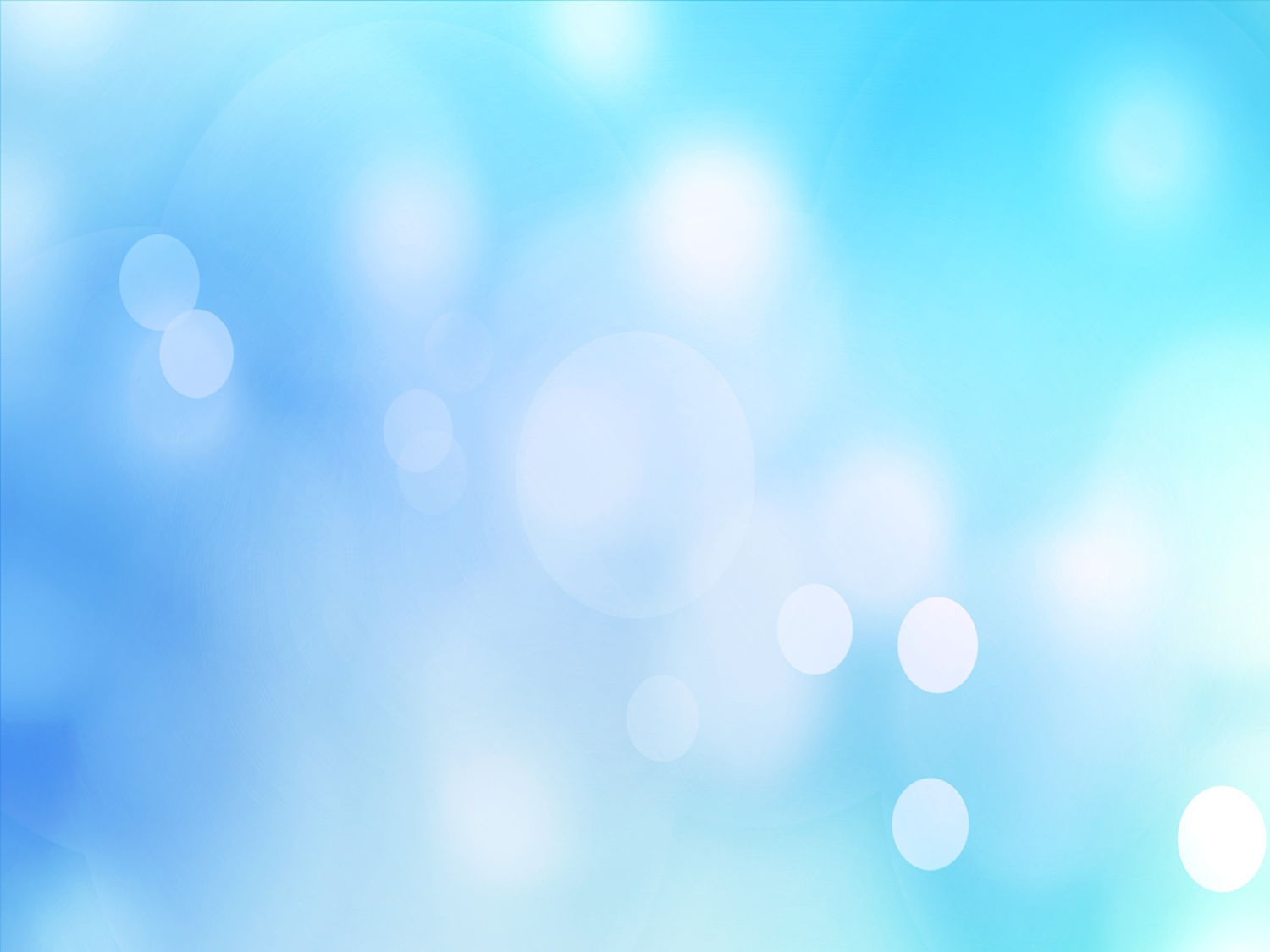 Королева
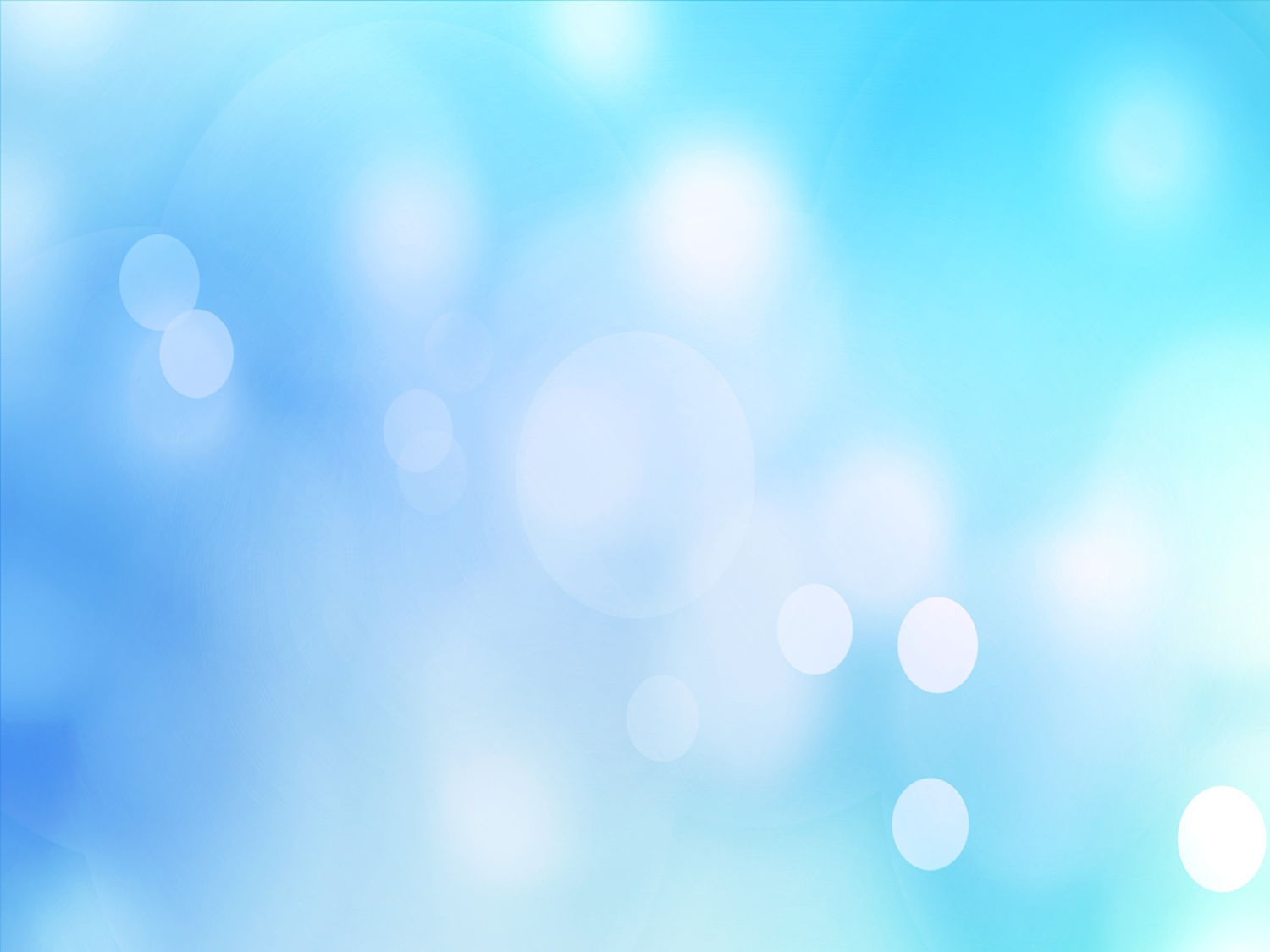 Погода
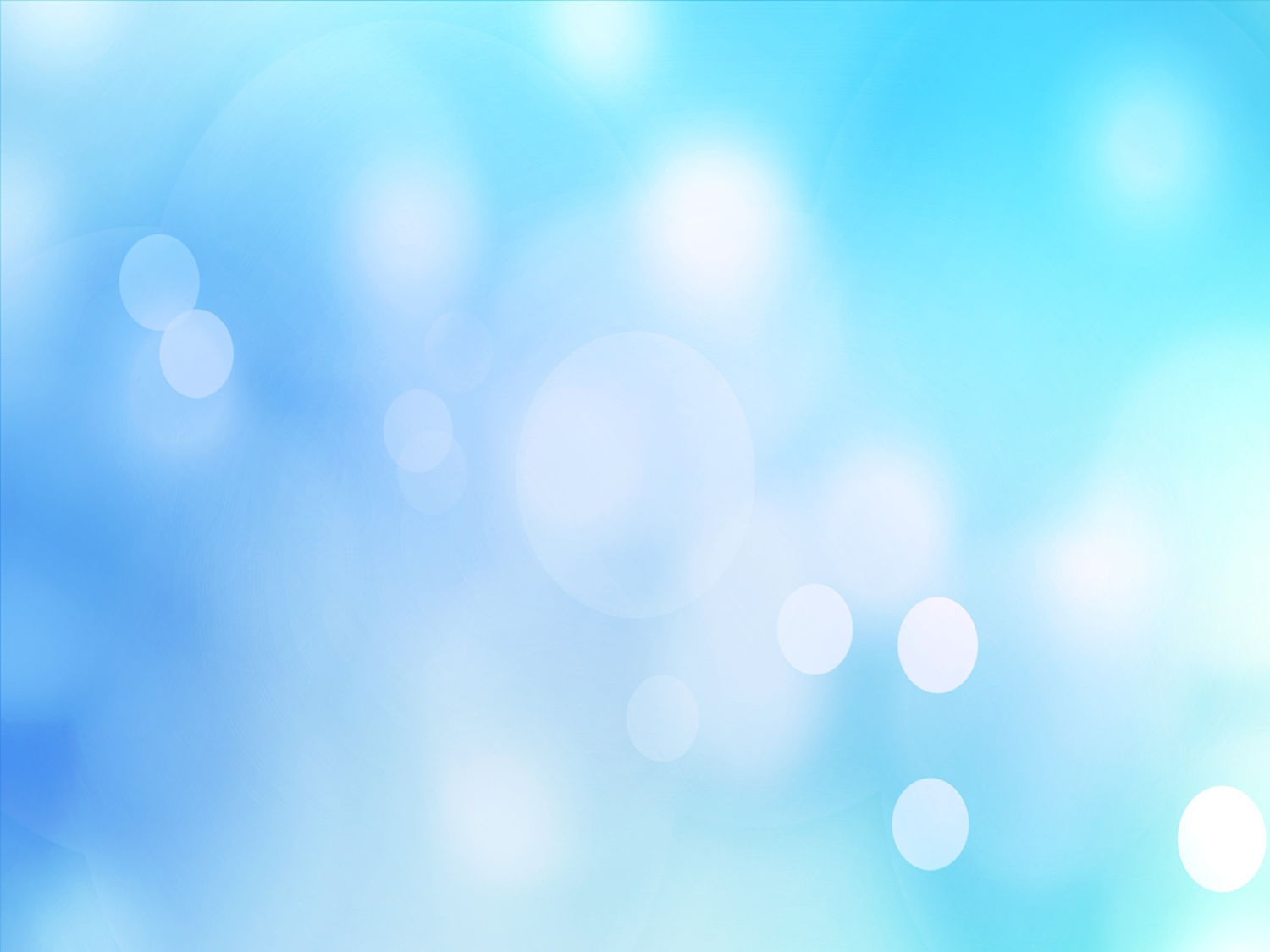 Света
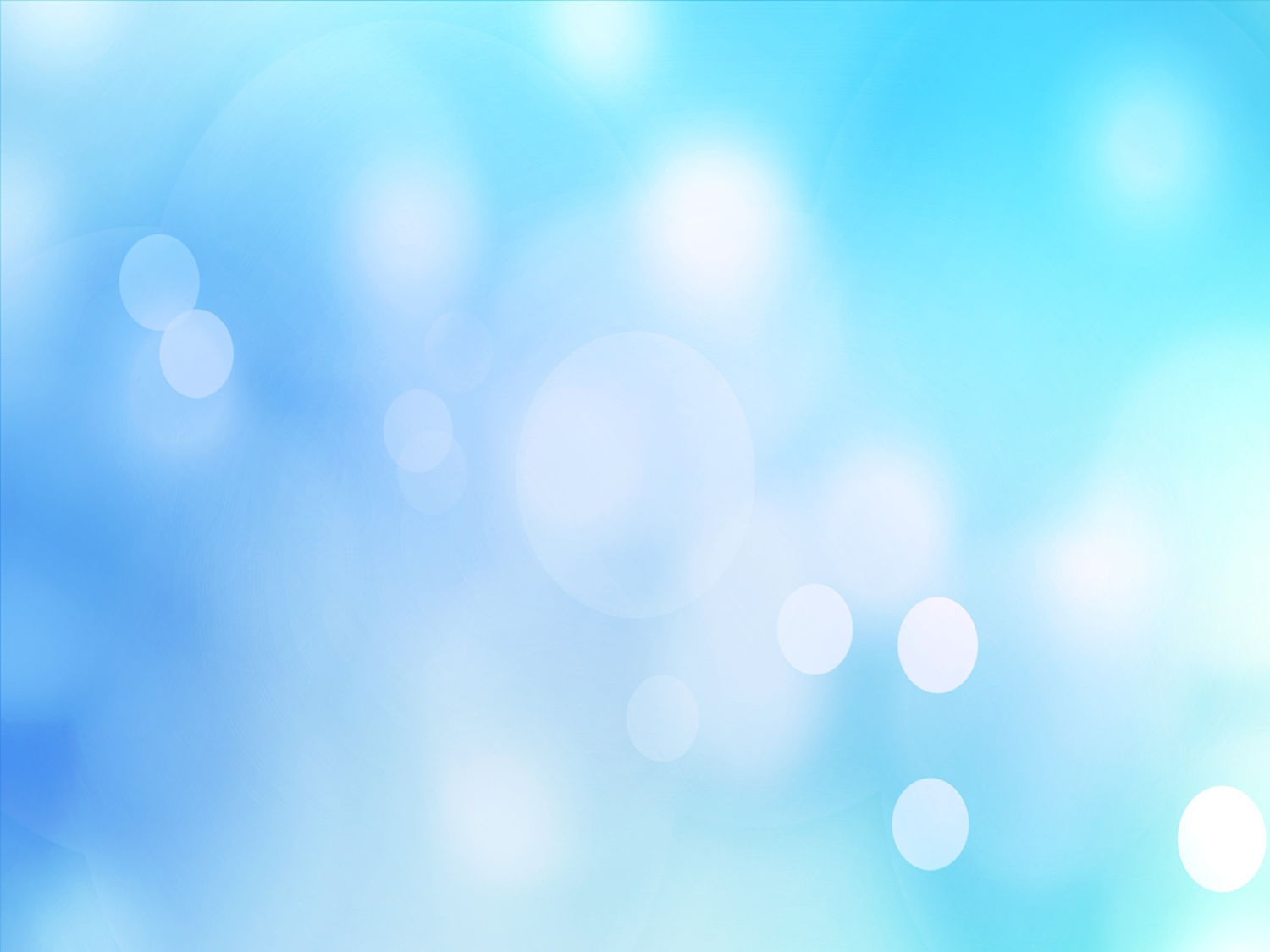 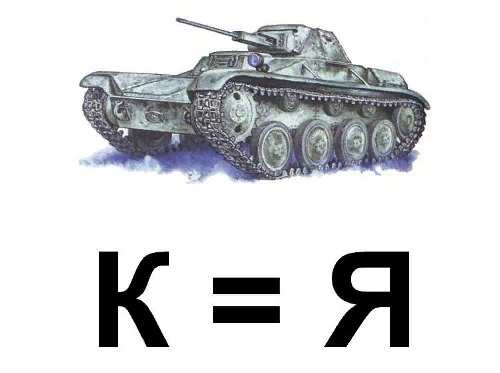 Таня
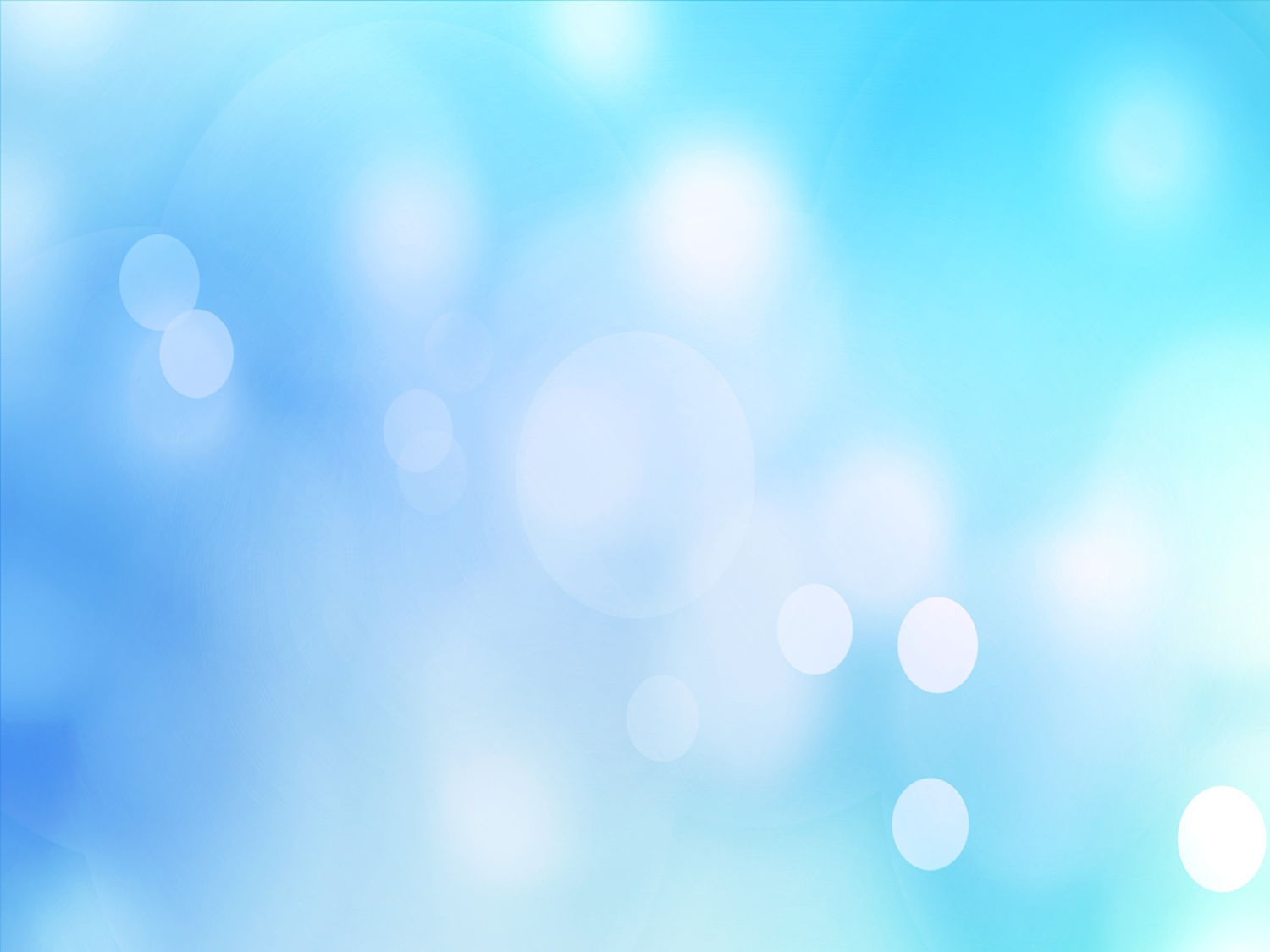 Валентина